Planning Geomagnetic Disturbance Task Force (PGDTF) Update to ROS
April 01, 2021

Chu Liang
2021 PGDTF Chair
1
PGDTF Meeting – March 16,2021
PGDTF meeting was held on March 16, 2021.
Frequency to develop GIC models
The task force all supports current standard of model building at least once every 60 months.
Working groups to take on GIC model build and/or maintaining GIC data.
SSWG, DWG, and VPWG as possible working group to take on task.
GMDVA Updates
Model corrections made to correct open lines based on TSP feedback.
One low voltage violation, bus was islanded using the model correction.
Supplemental GMD event applied to GIC model with Benchmark GMD outage.
Market Notice M-A062118-07 Update
Three TSPs have not submitted response.
Response have been received for 48% resource sites.
ERCOT will reach out to all who have not submitted a response.
2
04/01/2021 ROS Meeting
Questions
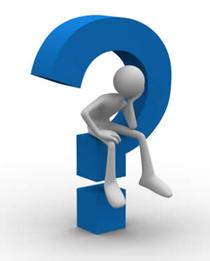 04/01/2021 ROS Meeting
3